Toys, Equipment, Furniture and Floors
Barrette Gregory, REHS
Children’s Environmental Health 
(336)202-0093
 Barrette.Gregory@dhhs.nc.gov
Toys, Equipment, Furniture     15A NCAC 18A .2822
Clean and in good repair.
Free of peeling, flaking or chalking paint.
For children not toilet trained, mouth contact surfaces shall be cleaned and sanitized after each use and when visibly dirty.
[Speaker Notes: Toys, equipment and furniture provided by a child care center shall be kept clean and in good repair.
Toys, furniture, cribs and other items accessible to children shall be free of peeling, flaking or chalking paint.
In rooms designated for children not toilet trained, toys and other mouth-contact surfaces shall be cleaned and then sanitized at least daily when used and more frequently if visibly dirty.]
Toys, Equipment, Furniture
METHOD USED TO CLEAN AND SANITIZE:  
Scrub in warm, soapy water using a brush.  
Rinse in clean water.  
Submerge in a sanitizing solution of 50-200 ppm chlorine for two minutes (or other approved sanitizing solution).  *Sanitizing solution should be prepared within last 24 hours*
Air dry.
Toys, Equipment, Furniture
OTHER METHODS:
Can’t be submerged: washed and rinsed in place, sprayed with a sanitizer and air dried. 
Plastic toys: dishwasher
Cloth toys: Mechanical washer and dryer
[Speaker Notes: Toys, items, and surfaces not designed to be submerged shall be washed and rinsed in place, sprayed with a sanitizing solution and allowed to air dry. 
Hard plastic toys can be washed and rinsed in a dishwasher.
Cloth toys can be laundered and mechanically dried without requiring sanitizing.]
Toys, Equipment, Furniture
Bleach: left glistening wet and allowed to air dry.
Other sanitizers: Nontoxic to children, follow manufacturer’s instructions and approved by the EPA for use on food contact surfaces.
Testing method or kit shall be available.
[Speaker Notes: When using bleach, the cleaned surfaces shall be left glistening wet and allowed to air dry or be dried after a minimum contact time of at least two minutes.
Other sanitizing solutions determined to be as effective as a chlorine bleach solution are acceptable if nontoxic to children, used according to the manufacturer’s instructions and approved by the Department.
A testing method or kit shall be available to ensure compliance with the prescribed concentration.]
Toys, Equipment, Furniture
WATER PLAY CENTERS
Filled just prior to each session
Emptied after each session or more often if visibly soiled  
Cleaned and sanitized after morning session and afternoon session.
Prohibited during a disease outbreak
Wading pools are not water play centers
[Speaker Notes: Water play centers shall be filled just prior to each water play session.  
Water shall be emptied after each session or more often if visibly soiled.  If used all day, a session is am and pm.
The water play centers and toys shall be cleaned and sanitized at least daily or more often if visibly soiled.
Water play is prohibited during an outbreak and investigation of communicable diseases at the child care center.  
Wading pools are not considered water play centers and are regulated under 15A NCAC 18A .2500.]
Toys, Equipment, Furniture
EMERGING ISSUES AND CONCERNS:
Use of egg cartons and chemical bottles in play areas
Home-made blocks and cardboard blocks
Soft toys, stuffed animals, cushions in infant and toddler rooms
Partitions used during nap time
[Speaker Notes: Memo for single use item – egg cartons, meat trays, etc]
[Speaker Notes: Egg cartons in play area]
[Speaker Notes: Ajax bottle in play area]
[Speaker Notes: Detergent bottles in play area.]
[Speaker Notes: Cardboard blocks in bad repair.]
[Speaker Notes: Soft toys in infant room]
[Speaker Notes: Boppy pillows – how to clean, covers used?]
[Speaker Notes: Partitions used during nap time.
.2821 e Partitions must prevent physical contact.]
Floors       15A NCAC 18A .2824
Food prep, food storage, utensil-washing, toilet rooms and laundry areas: Non-absorbent and kept clean and in good repair.
Sleeping and play areas: Clean and good repair.
Carpeting: Closely woven construction and kept clean and in good repair.
[Speaker Notes: Floors and floor coverings of all food preparation, food storage, utensil-washing areas, toilet rooms and laundry areas shall be constructed of nonabsorbent, easily cleanable material.
Floors and floor coverings of all sleeping and play areas shall be constructed of easily cleanable materials. 
Carpeting used as a floor covering shall be of closely woven construction, properly installed and easily cleanable.]
Floors
Carpet: vacuum daily when children are not present 
Vacuum: Bags changed or emptied when children are not present in the room.
Vacuum: In good repair.
[Speaker Notes: Carpeted floors shall be vacuumed daily when children are not present in the room, except to clean up spills.
Vacuum bags shall be changed and vacuums shall be emptied when children are not present in the room.
Vacuum cleaners shall be in good repair.]
Floors
High Efficiency Particulate Air (HEPA) vacuum: May be used when children are present  
HEPA vacuum: Include a HEPA filter individually tested and rated as 99.97% efficient at 0.3 micron dust particle size and sealed to prevent leakage around connecting points.
[Speaker Notes: High Efficiency Particulate Air (HEPA) filter vacuum cleaners may be used when children are present in a room.  
If used for this purpose, a HEPA vacuum cleaner shall include a HEPA filter individually tested and rated as 99.97% efficient at 0.3 micron dust particle size and sealed to prevent leakage around connecting points.]
Floors
Wall to wall carpets - cleaned using extraction methods once each 6 months.
Cleaning materials and water shall be removed from the carpet before the space is reoccupied.
Carpet shall be completely dry within 12 hours of cleaning.
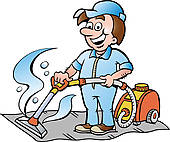 [Speaker Notes: Wall to wall carpets shall be cleaned using extraction methods at least once each six months.
Cleaning materials including surfactants, solvents and water shall be removed from the carpet before the space is reoccupied.
When hot water extraction is used, carpet shall be completely dry within 12 hours of cleaning.]
Floors
Free of peeling, flaking or otherwise deteriorating paint.
Clean and maintained in good repair.
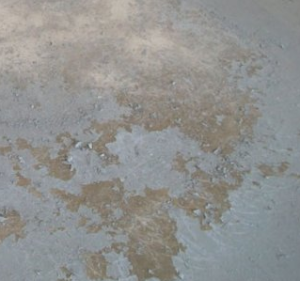 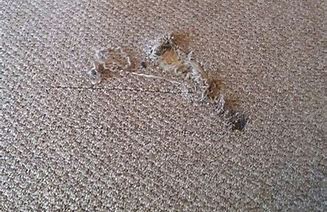 [Speaker Notes: Floors in areas accessible to children shall be free of peeling, flaking or otherwise deteriorating paint.
All floors and floor coverings shall be kept clean and maintained in good repair.]
Questions To Consider
Are the floor and floor covering types suitable for the intended use of the room?  
Does the floor and floor covering have to be nonabsorbent and easily cleanable or only easily cleanable? 
Is the carpet made of a closely woven construction?
Should wall to wall carpets be discouraged?
If a vacuum cleaner has a HEPA filter, is it considered a “True HEPA vacuum” that can be used when children are present in a room?
Are area rugs easier to clean than wall to wall carpets?
Questions